TECNOLOGIA DEL DNA RECOMBINANT
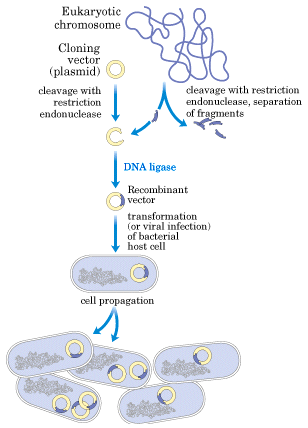 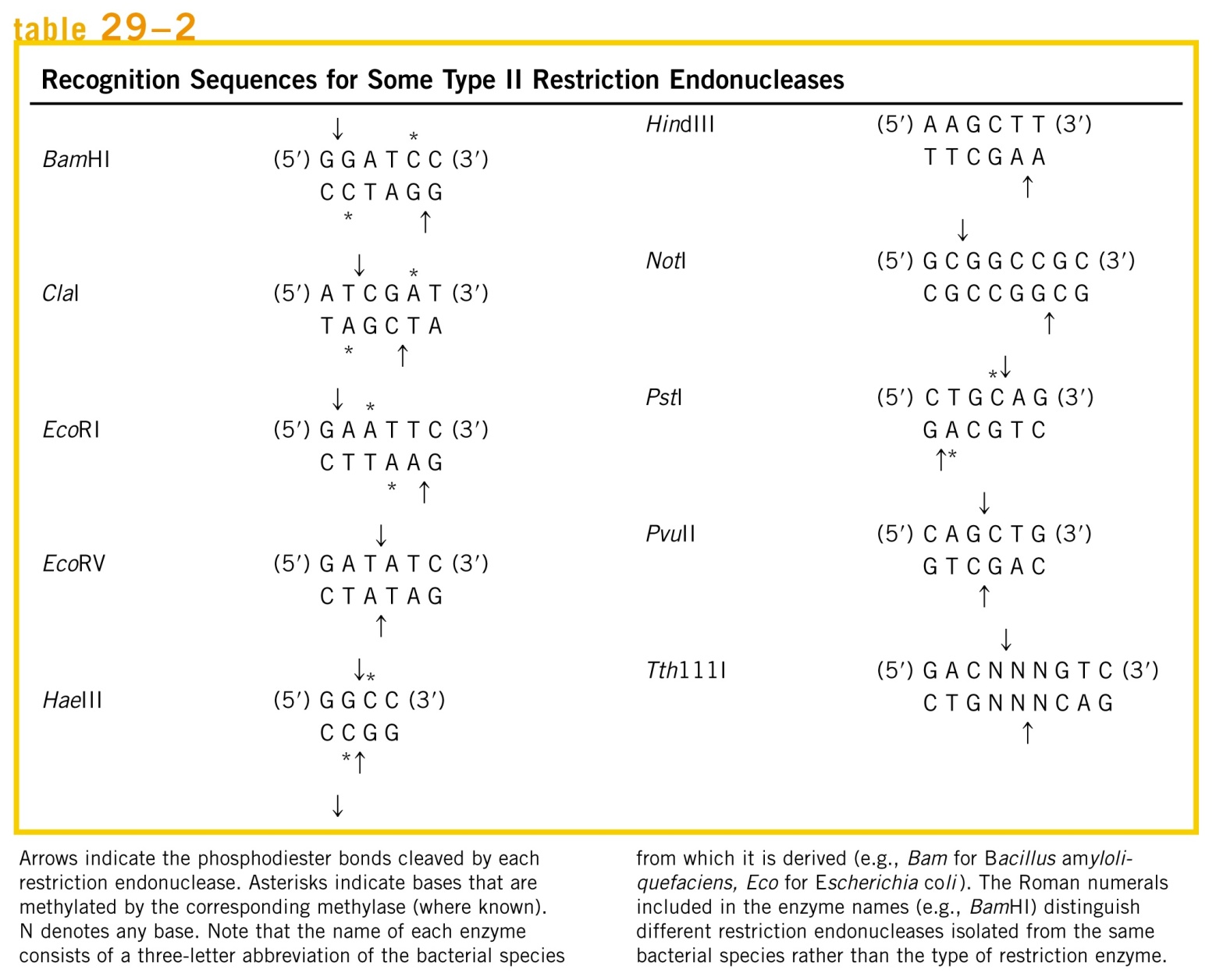 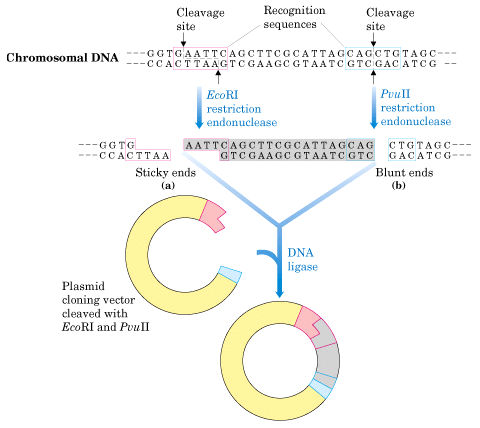 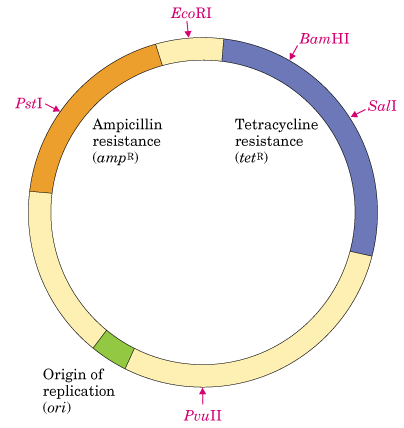 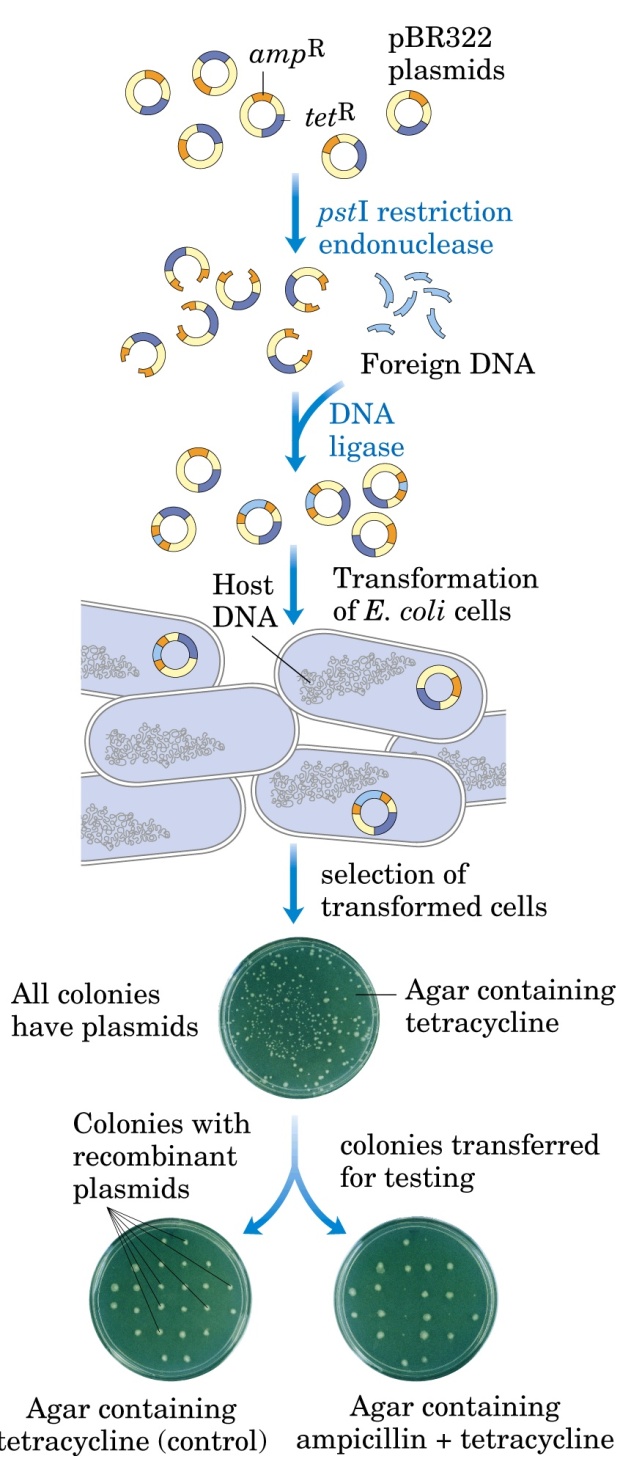 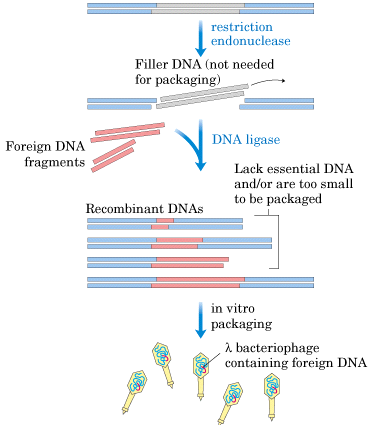 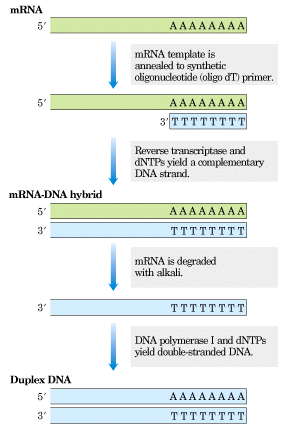 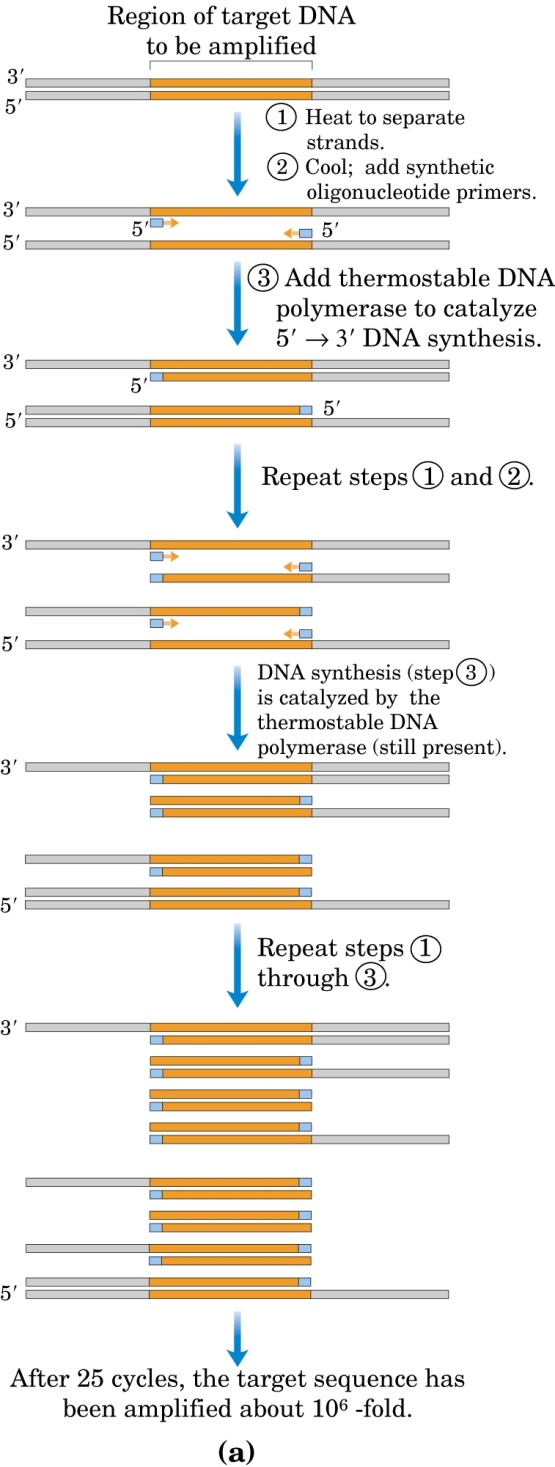 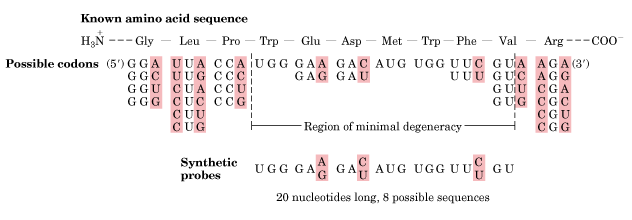 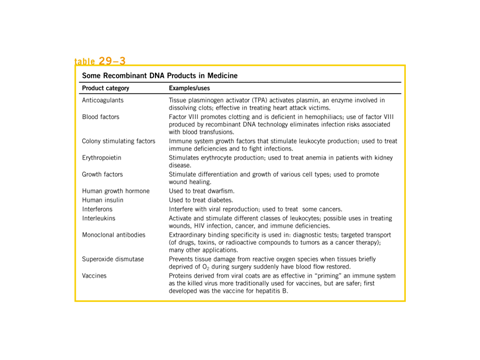 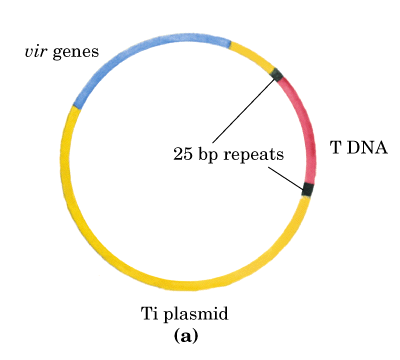 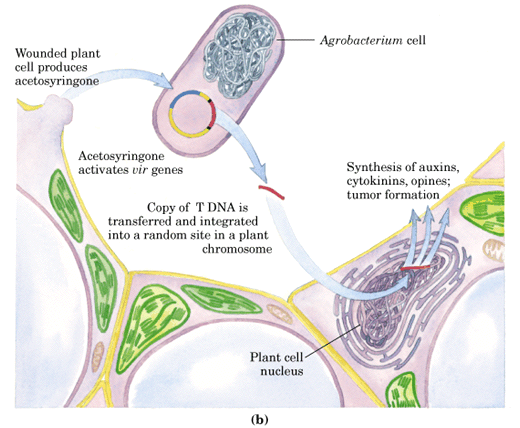 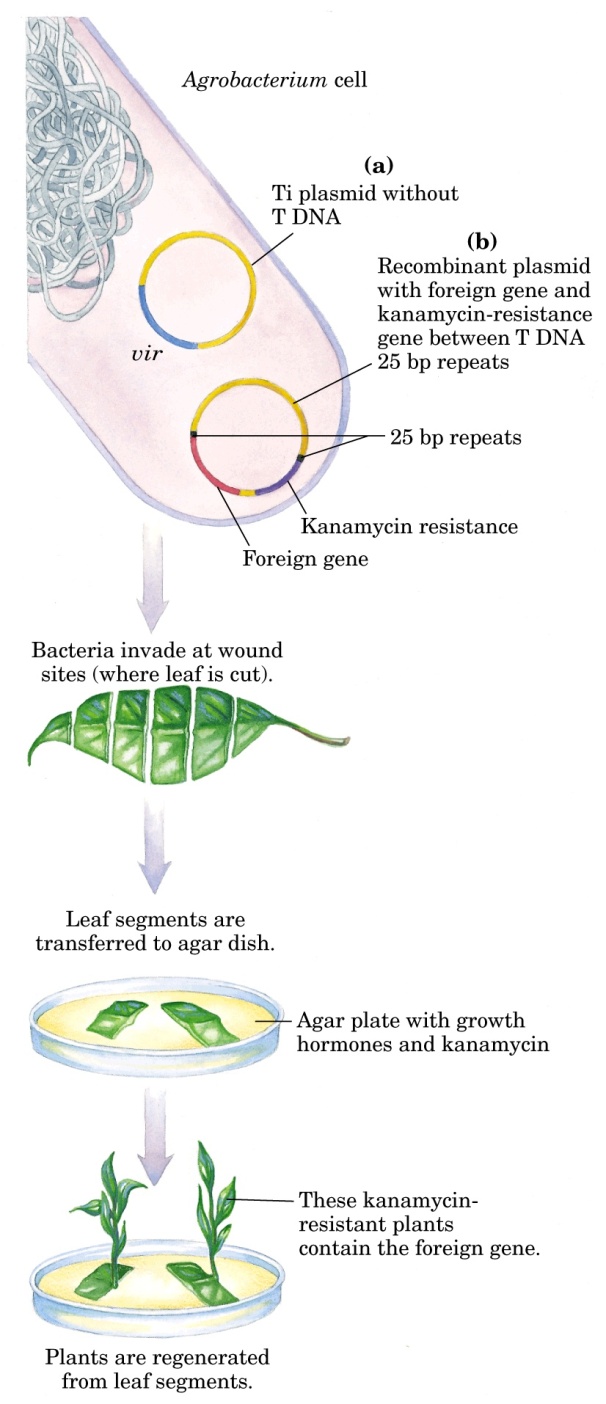 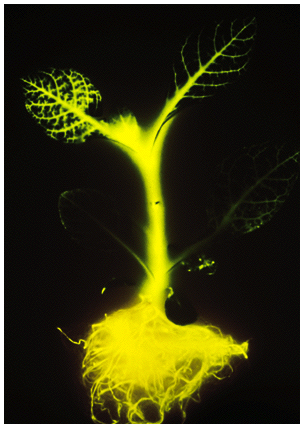 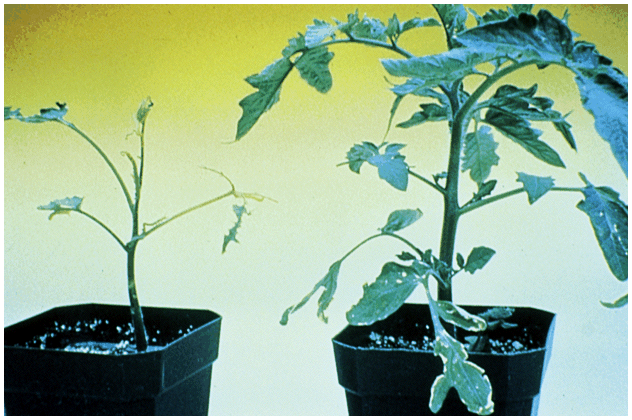 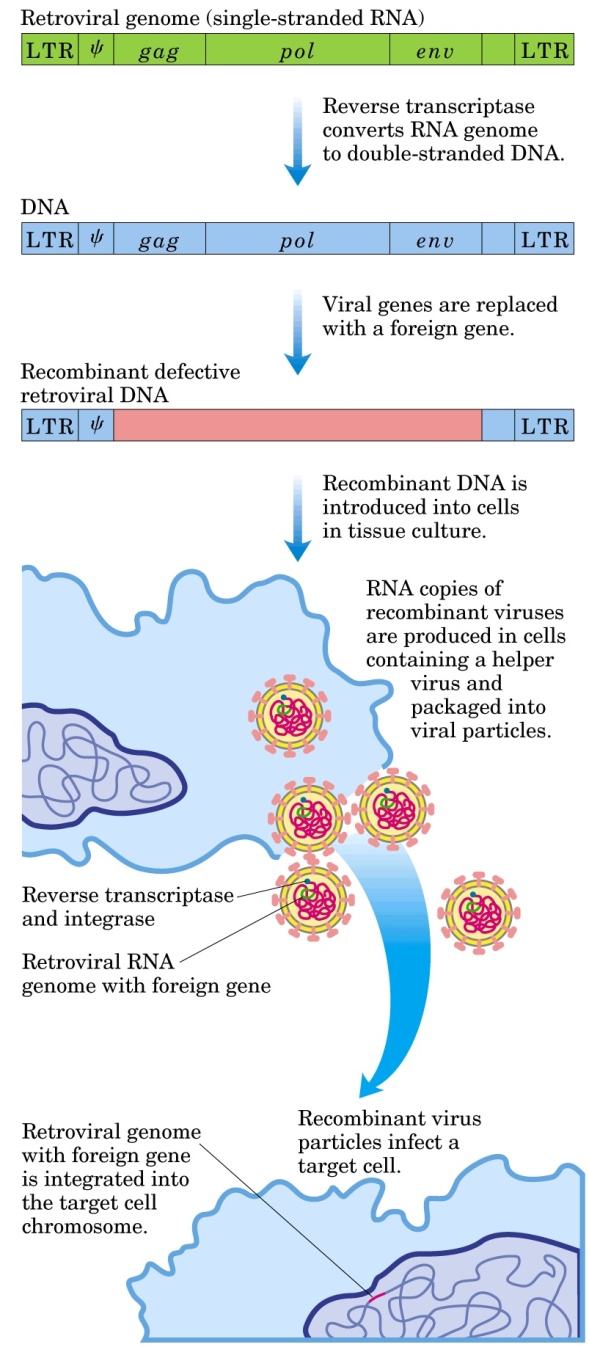 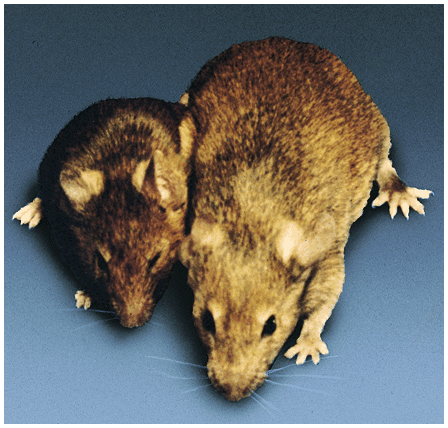